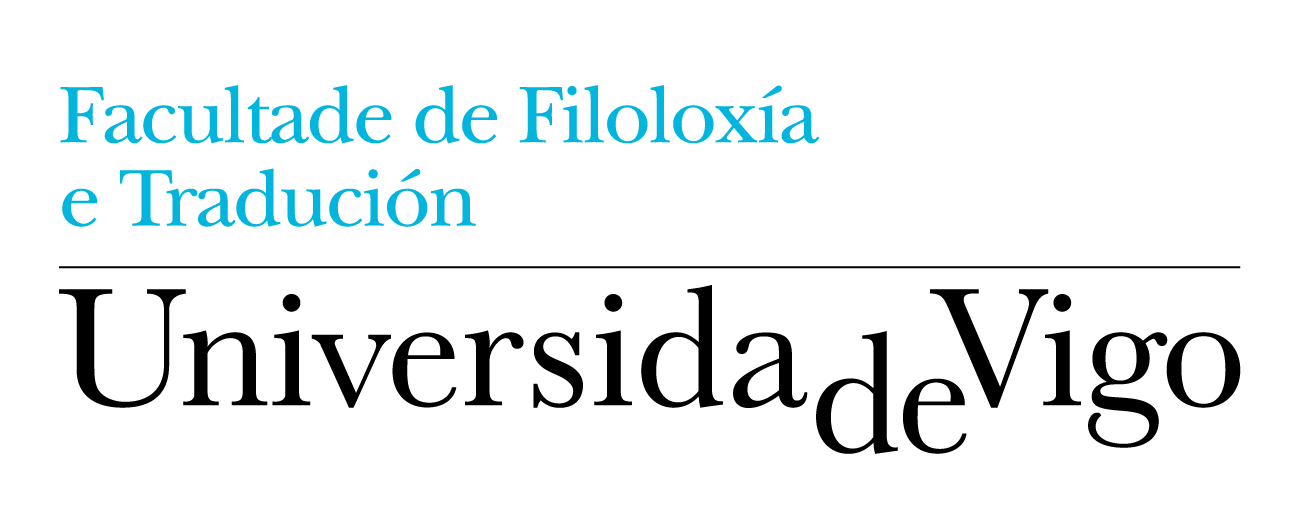 Curso:	2021/2022
Grao:	Tradución e Interpretación
Materia:	Ferramentas para a TI, I: Informática
TEMA 1
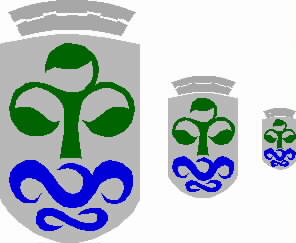 INTRODUCIÓN
1 - PAUTAS DE CONDUTA NO ÁMBITO UNIVERSITARIO
2-60
PAUTAS DE CONDUTA

“ALUMNADO VS. PROFESORADO”
3-5
Respecto mutuo: que facer se isto falla?
Cumprimento de “o pactado”: a guía docente
Transparencia: debedes exixila
Igualdade: con algunhas excepcións
Asistencia a clase: observacións
Grupos: observacións
Puntualidade: +5 > clase > +5 +5
Copia e/ou plaxio: consecuencias
4-5
Reprodución do “mundo real”: problemas
Prazos de entrega prácticas: excepcións
Problemas e solucións “endémicos”:
Número de prazas da materia
Hardware (ordenadores)
Software (programas)
Titorías “prácticas”: observacións
“Subir nota” e/ou “redondeo”: observacións
5-5